ЧТО РАСТЁТ НА БЕРЕГАХ ДОНА
Подготовила: Лысенко Марина Анатольевна
МДОУ №304 Ворошиловского РОО
Г. Ростова-на-Дону
2011 год.
РЕКА ДОН
Самая крупная река Ростовской  области - Дон
НА БЕРЕГАХ нашей реки растут
Рогоз
Осока
Тростник
ВОДНЫЕ РАСТЕНИЯ
Водоросли и водные цветковые растения - жители наших водоёмов.
Роголистник
Элодея
Кувшинка
Кубышка
Растения, разрастаясь, образует зелёную массу, которая служит пищей для всевозможных  насекомых и животных
Охрана растений
На реке нельзя рвать растения, без них водоём теряет свою красоту. 
Некоторые растения охраняются особо, занесены в Красную книгу.
Это белая кувшинка, жёлтая кубышка.
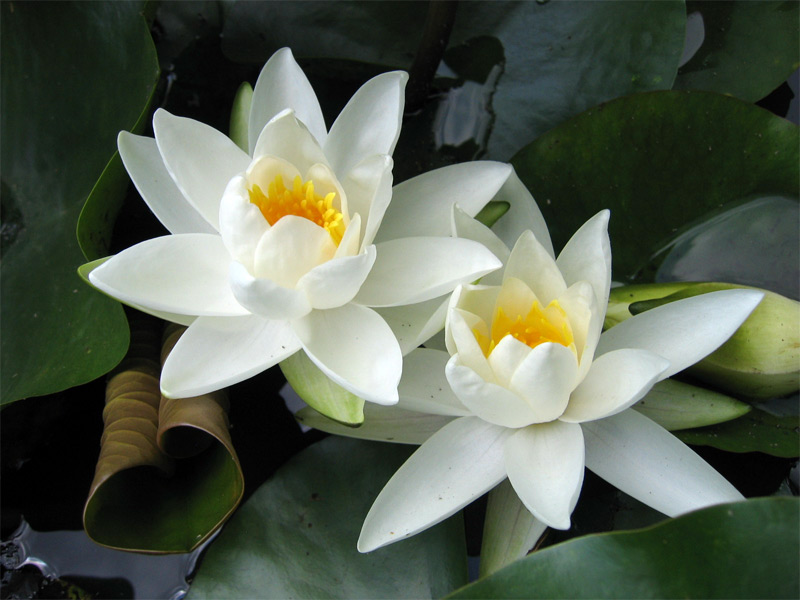